[∫]
ch  ch
chenille
chenille
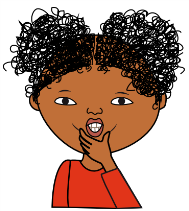 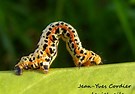 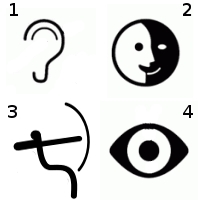 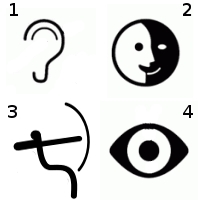 a → cha → un chat
i  → chi → une machine
o → cho → du chocolat
u → chu → un parachute
é → ché → le marché
ou → chou → un chou
[ɑ̃]
an  an
en  en
maman
maman
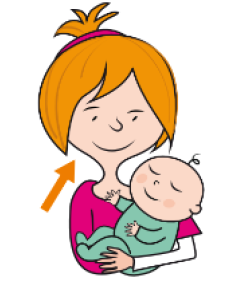 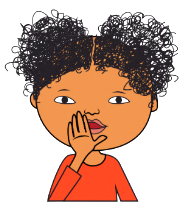 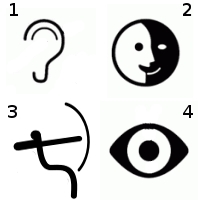 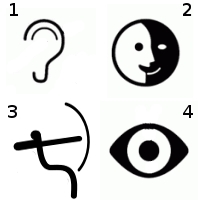 vent
vent
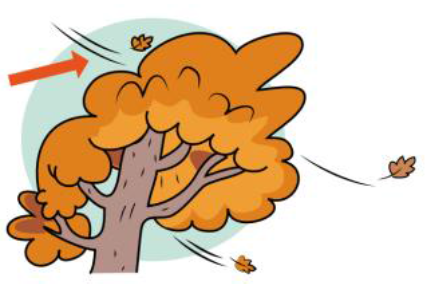 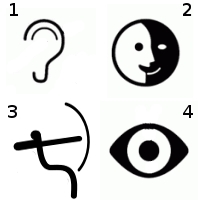 [ɔ̃]
on  on
onze
onze
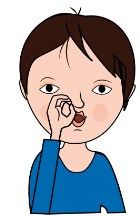 11
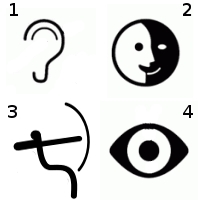 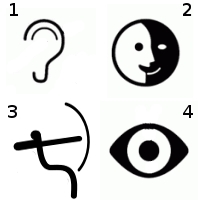 ch→ on → chon
 b→ on → bon
n → on → non
s → on → son
 f→ on → fon
 tr→ on → tron
au  au
eau eau
[o]
auto
auto
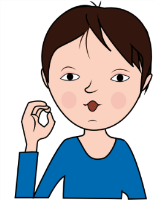 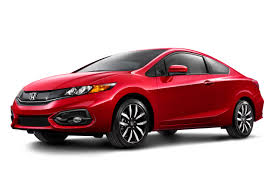 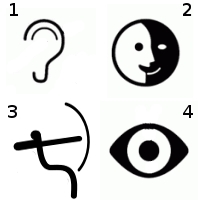 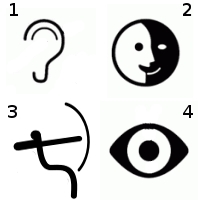 eau
eau
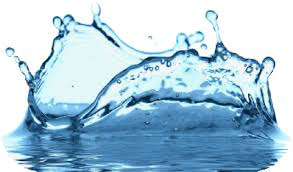 Rappel  :	  O o  O o
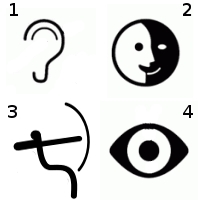 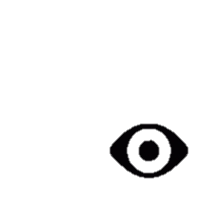 [s]
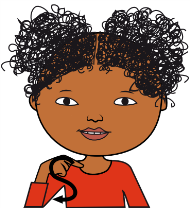 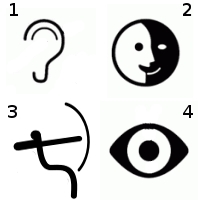 salade
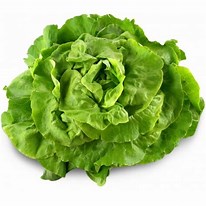 Citron
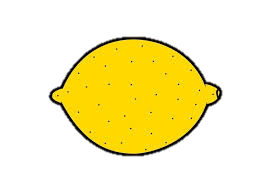 S  ss
C   ç
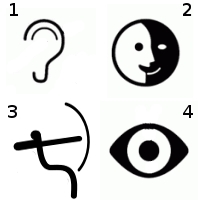 poisson
garçon
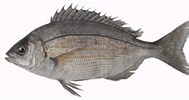 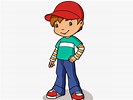 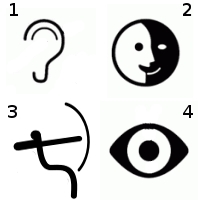 zèbre
zèbre
[z]
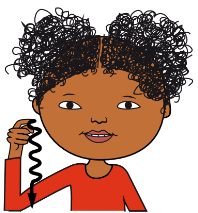 Z z z Z
S s s S
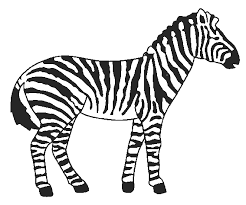 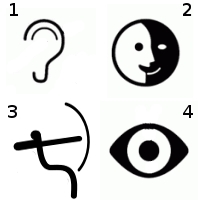 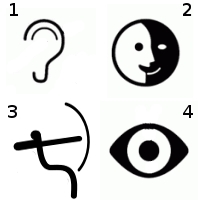 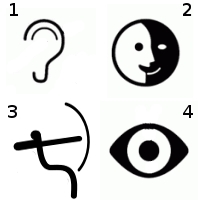 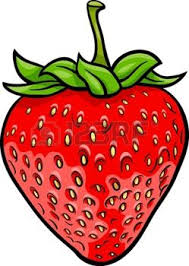 fraise
fraise
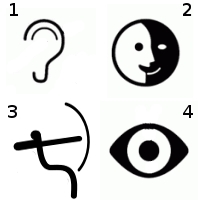 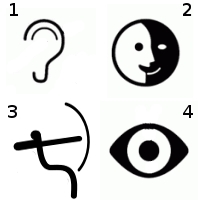 [e]
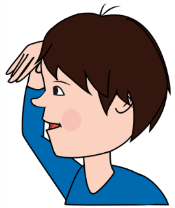 é  er  ez
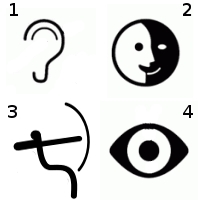 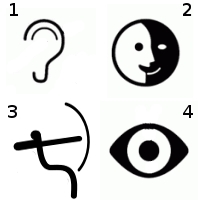 étoile
rocher
nez
nez
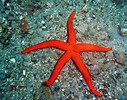 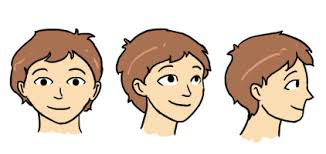 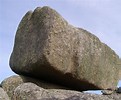 es : les, des, tes, ses, mes
       ed : un pied
❗️
[k]
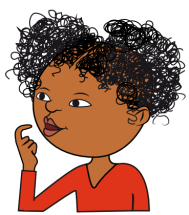 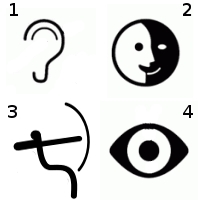 Cc C c
K k  K k
Q q Q q
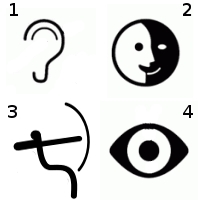 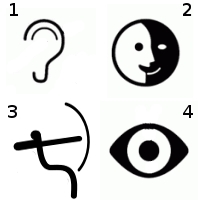 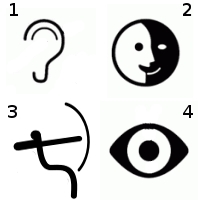 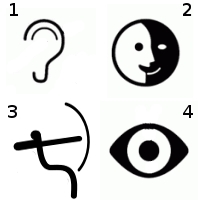 cube
kiwi
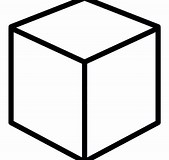 quille
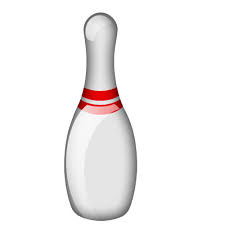 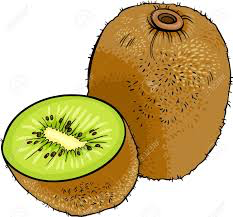 [g]
gâteau
gâteau
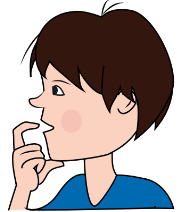 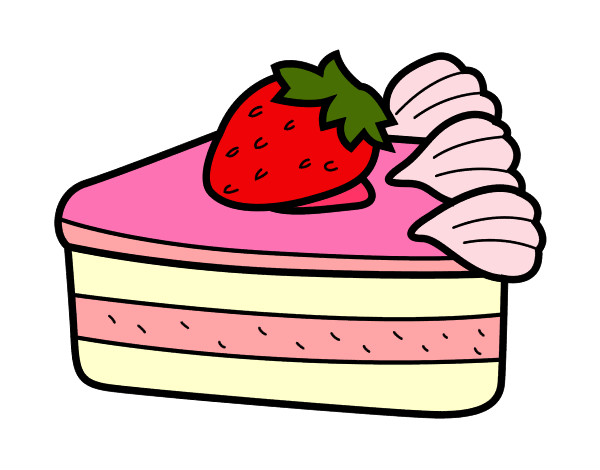 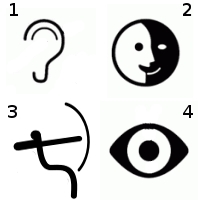 G g /GU gu
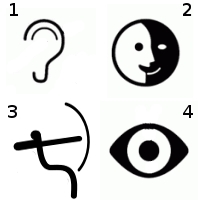 guitare
guitare
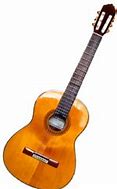 a → ga → la gare
o  → go → une gomme
u → gu → les légumes
e → ge = je 
i  → gi = ji
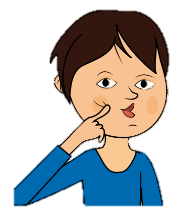 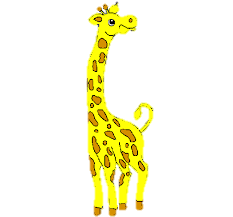 [Ɛ]
è   ê
sirène
tête
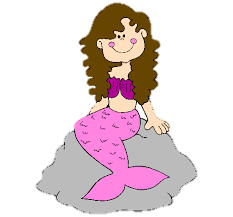 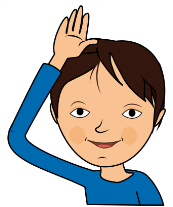 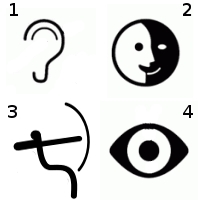 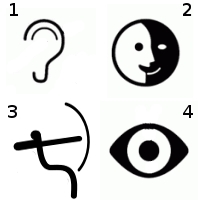 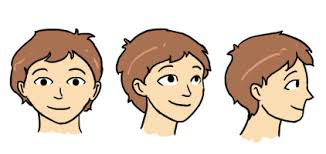 p → è → pè → le père
l → è → lè → la colère, les élèves
r → è → rè → elle arrête, la crème
n → ê → nê → la fenêtre
b → ê → bê → une bête
[Ʒ]
J j     J j
G g G g
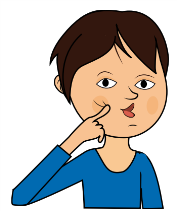 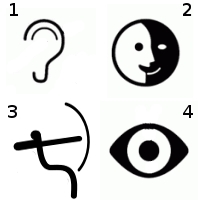 jupe
jupe
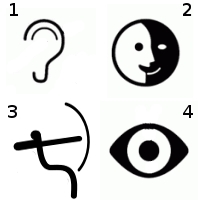 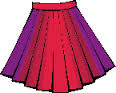 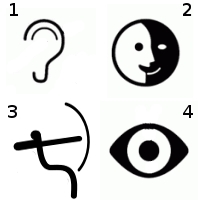 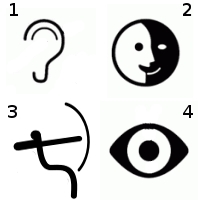 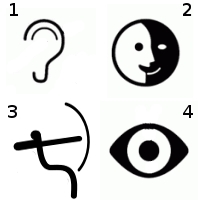 girafe
girafe
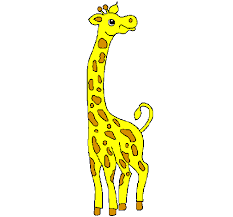 a → ga 
o → go
u  → gu
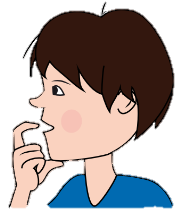 ❗️    g
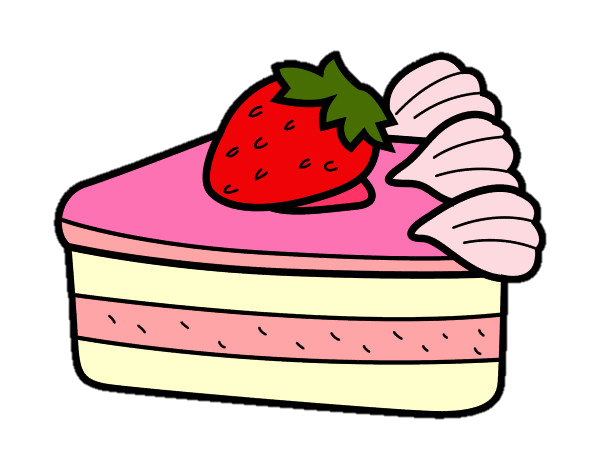 [ɛ]
palais
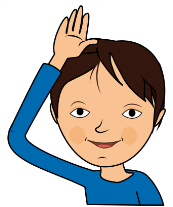 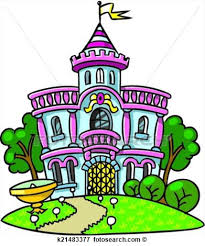 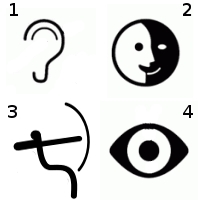 ai  ei
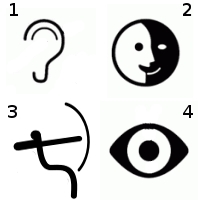 neige
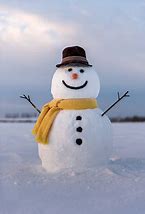 [wɛ̃̃]
oi-oin
oiseau
oiseau
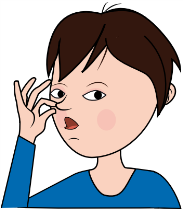 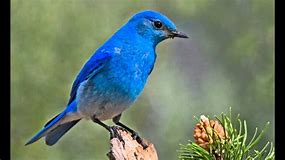 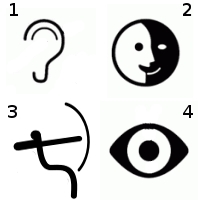 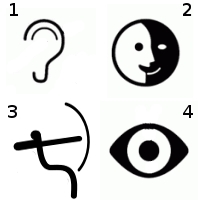 Poing
poing
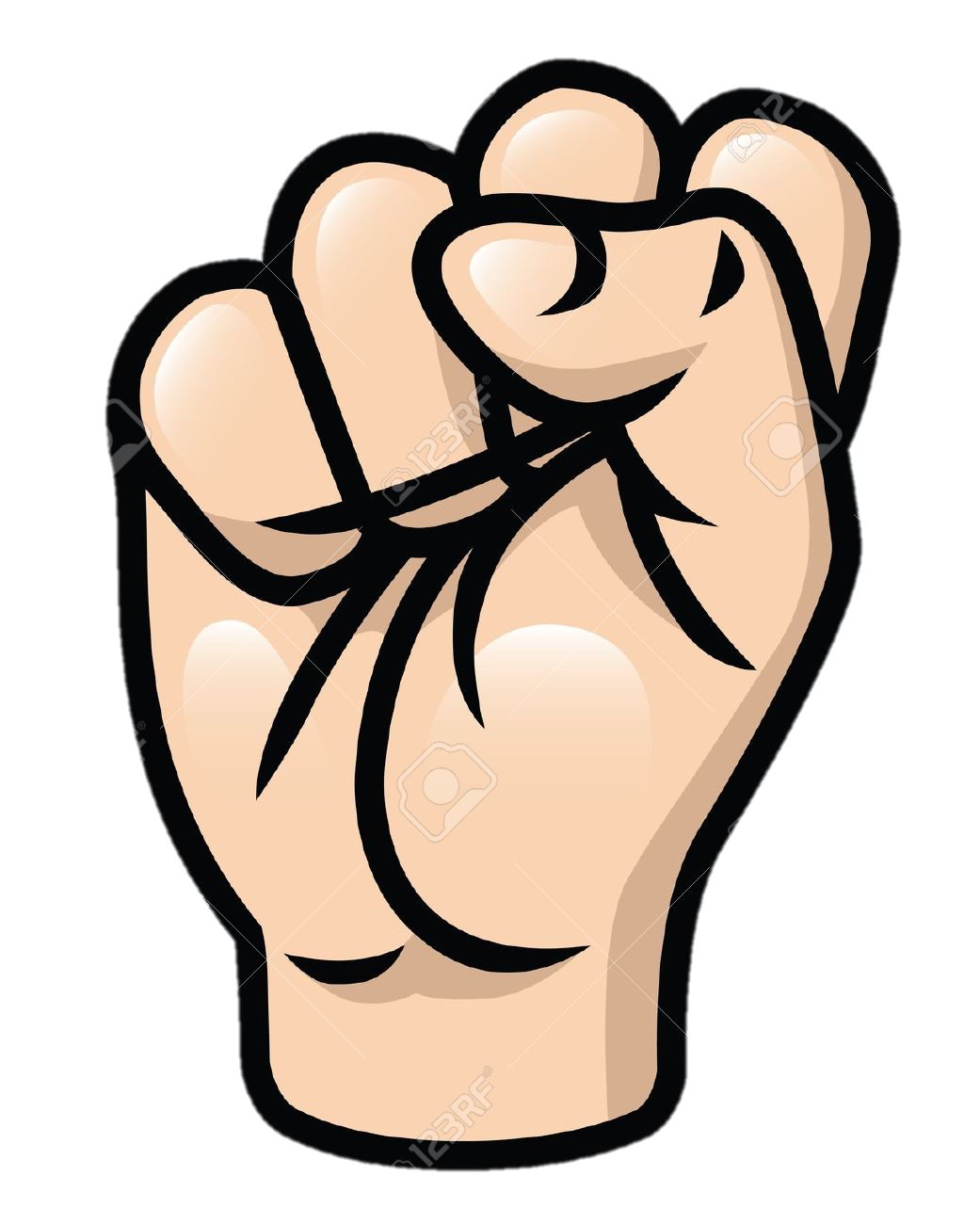 ❗️
un babouin
un pingouin